Join Sample Screenshots
For your RFP or Interview deck
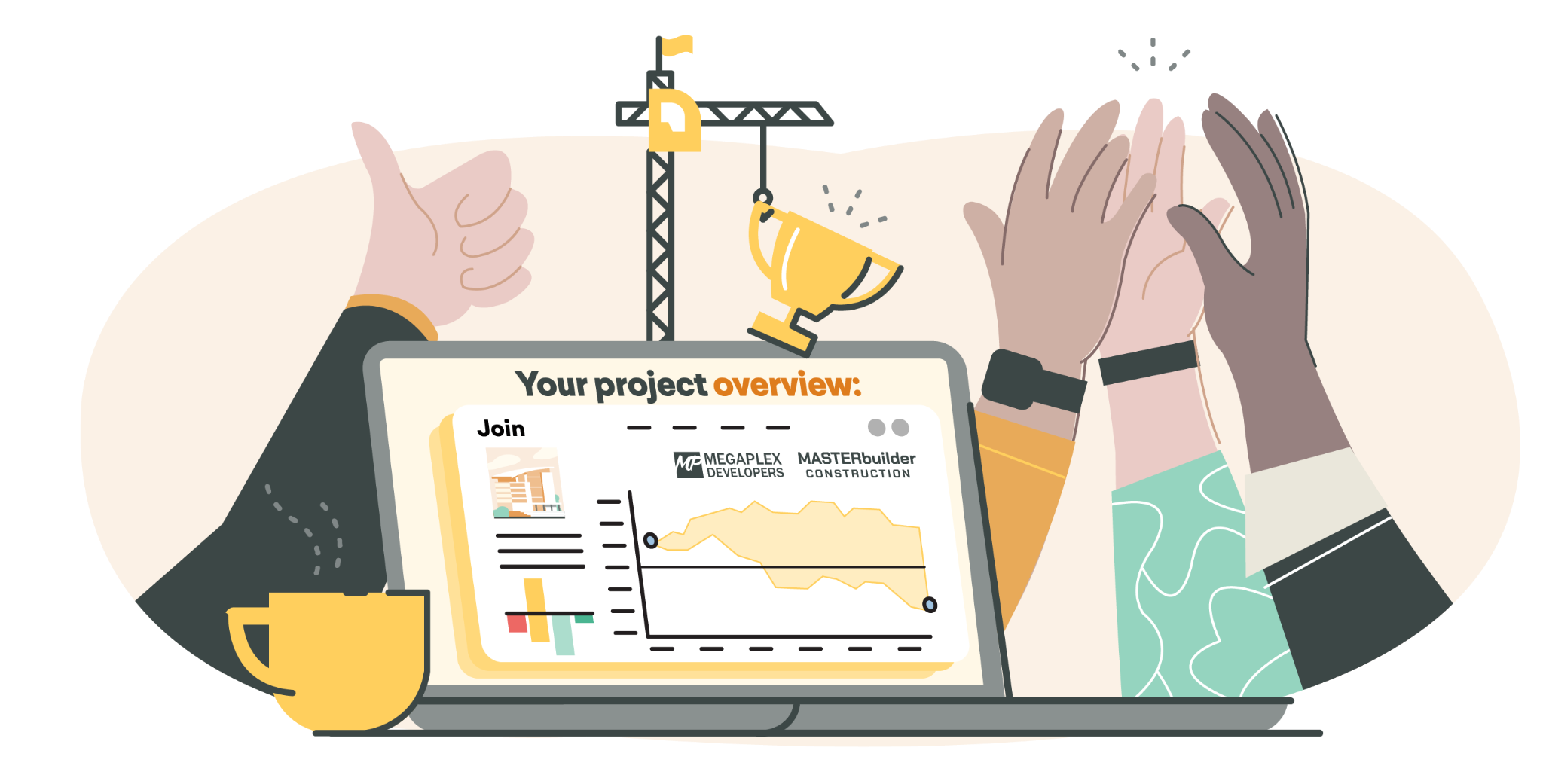 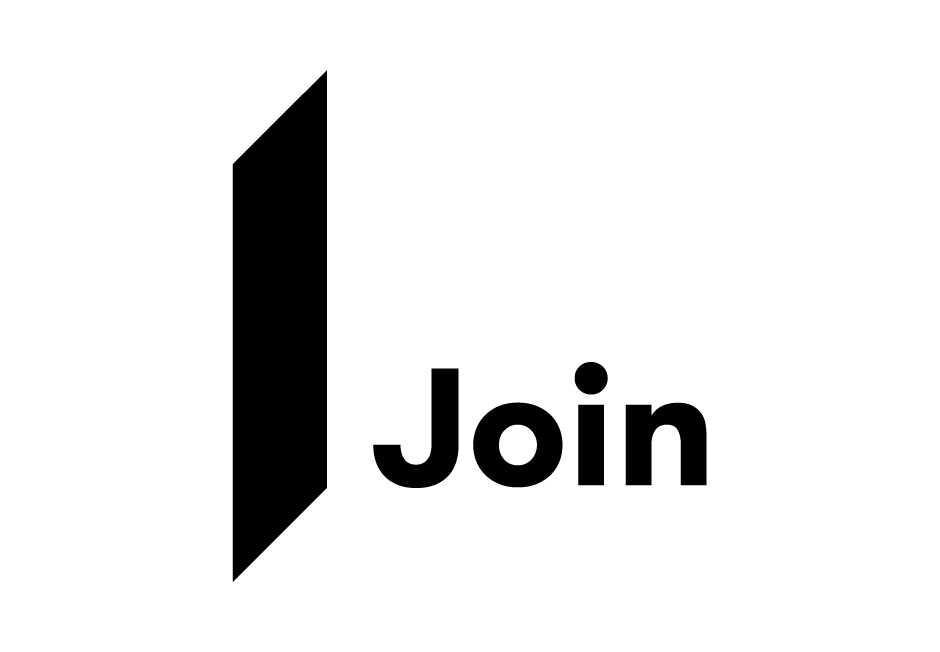 © 2024 Join, Inc. All Rights Reserved.
Dashboard (All Milestones View)
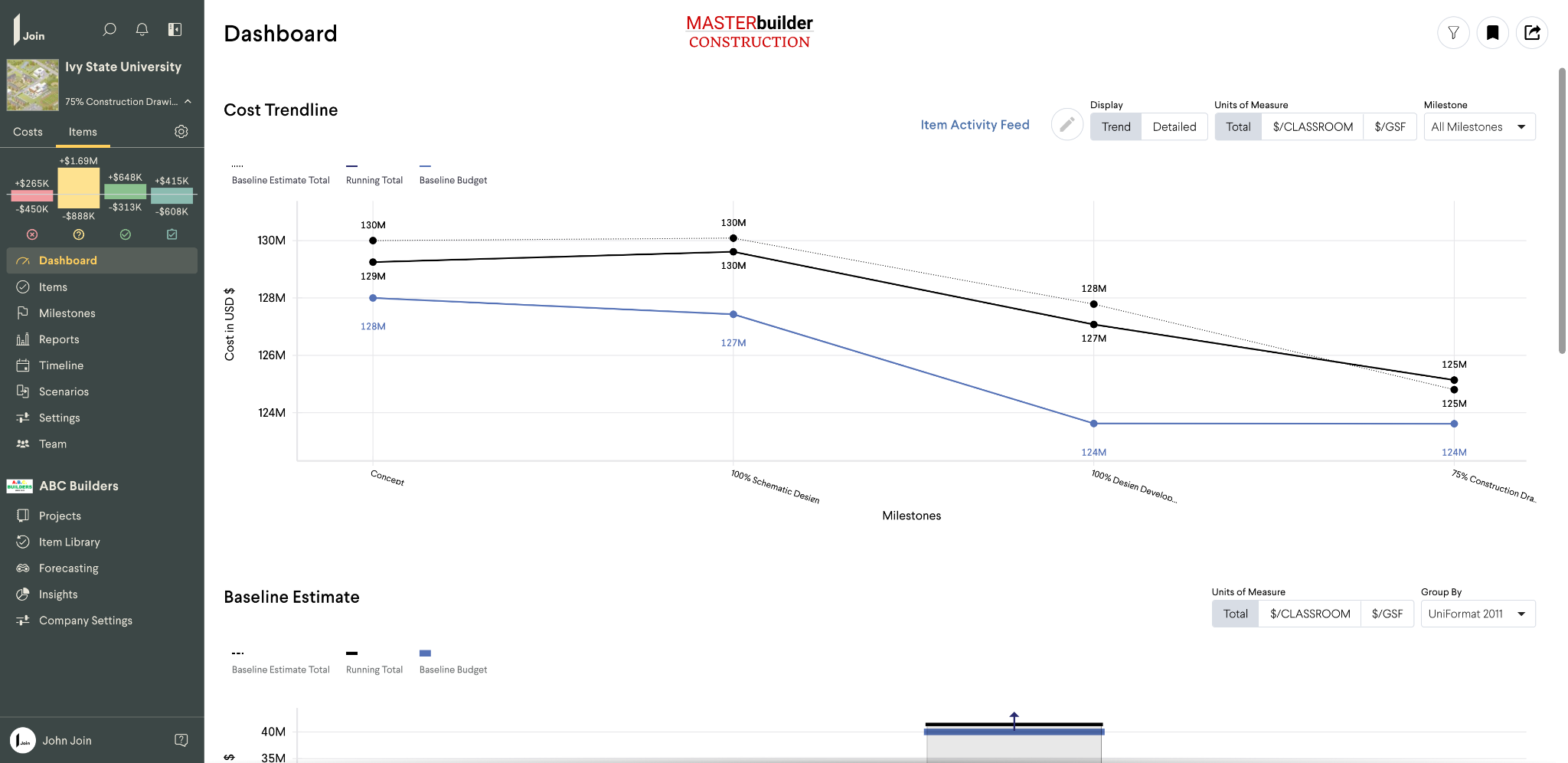 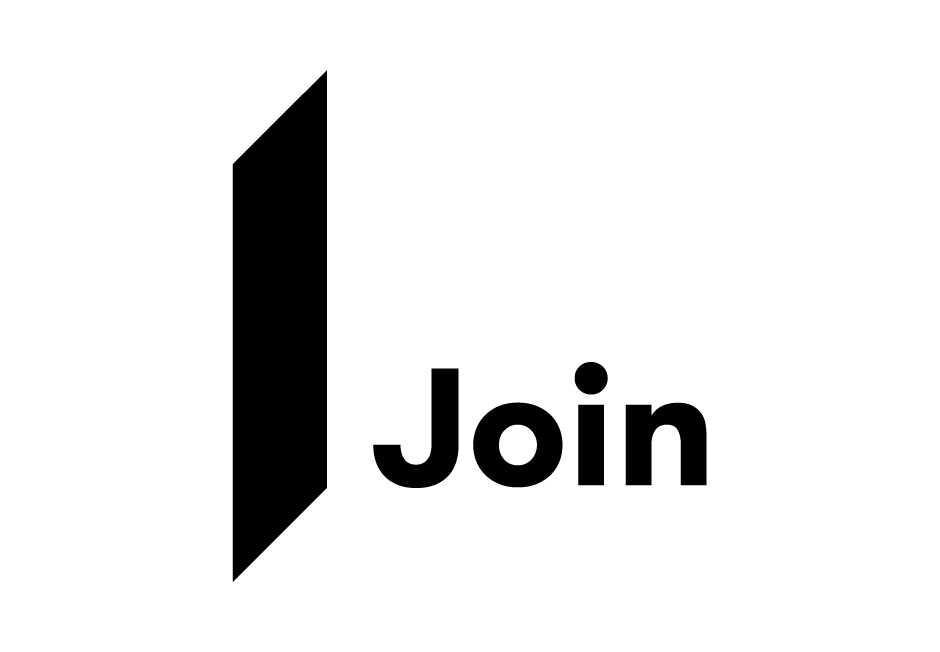 Dashboard (75% CD View)
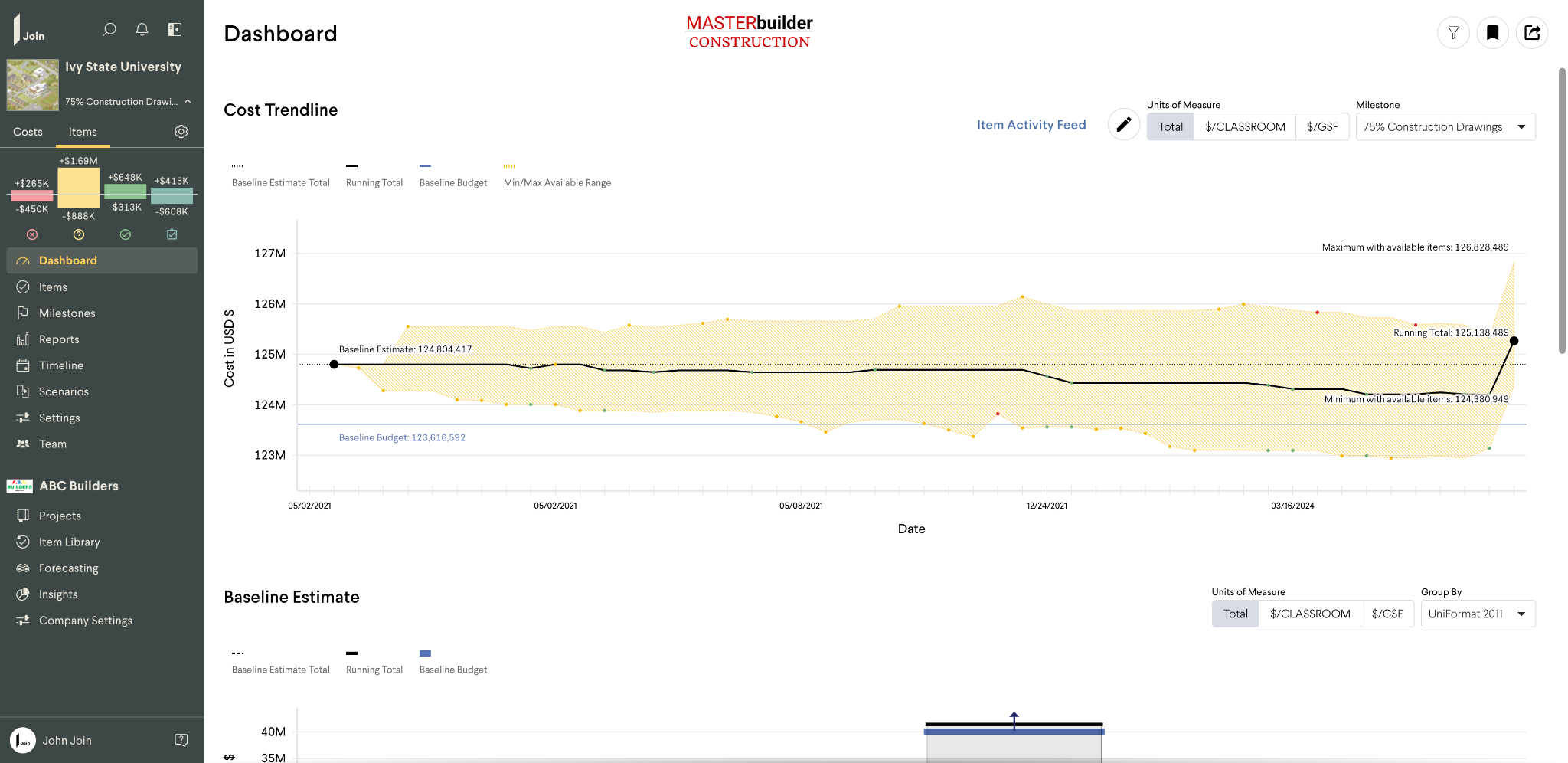 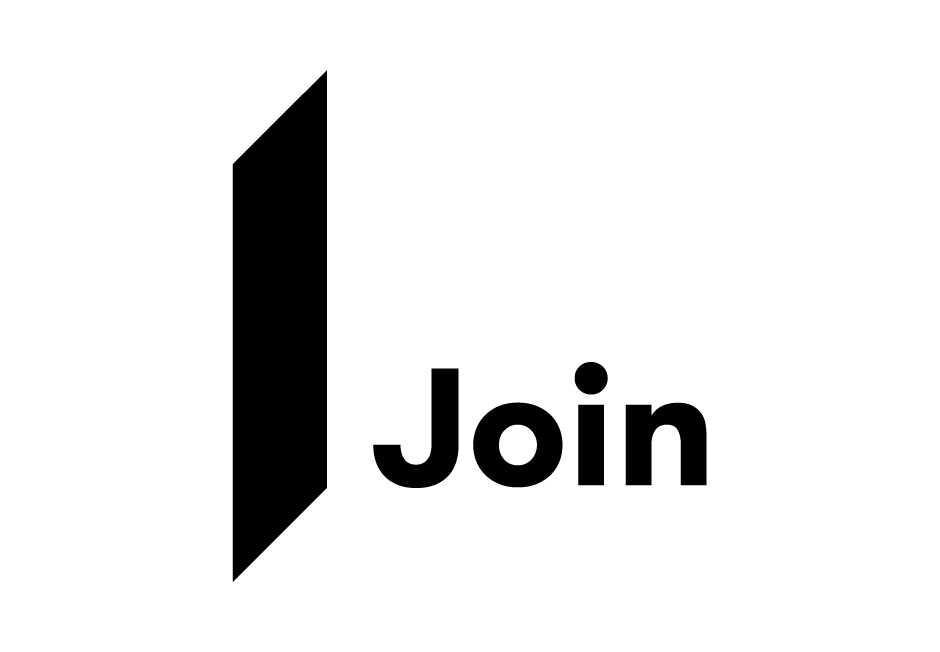 Dashboard (Baseline Estimate View)
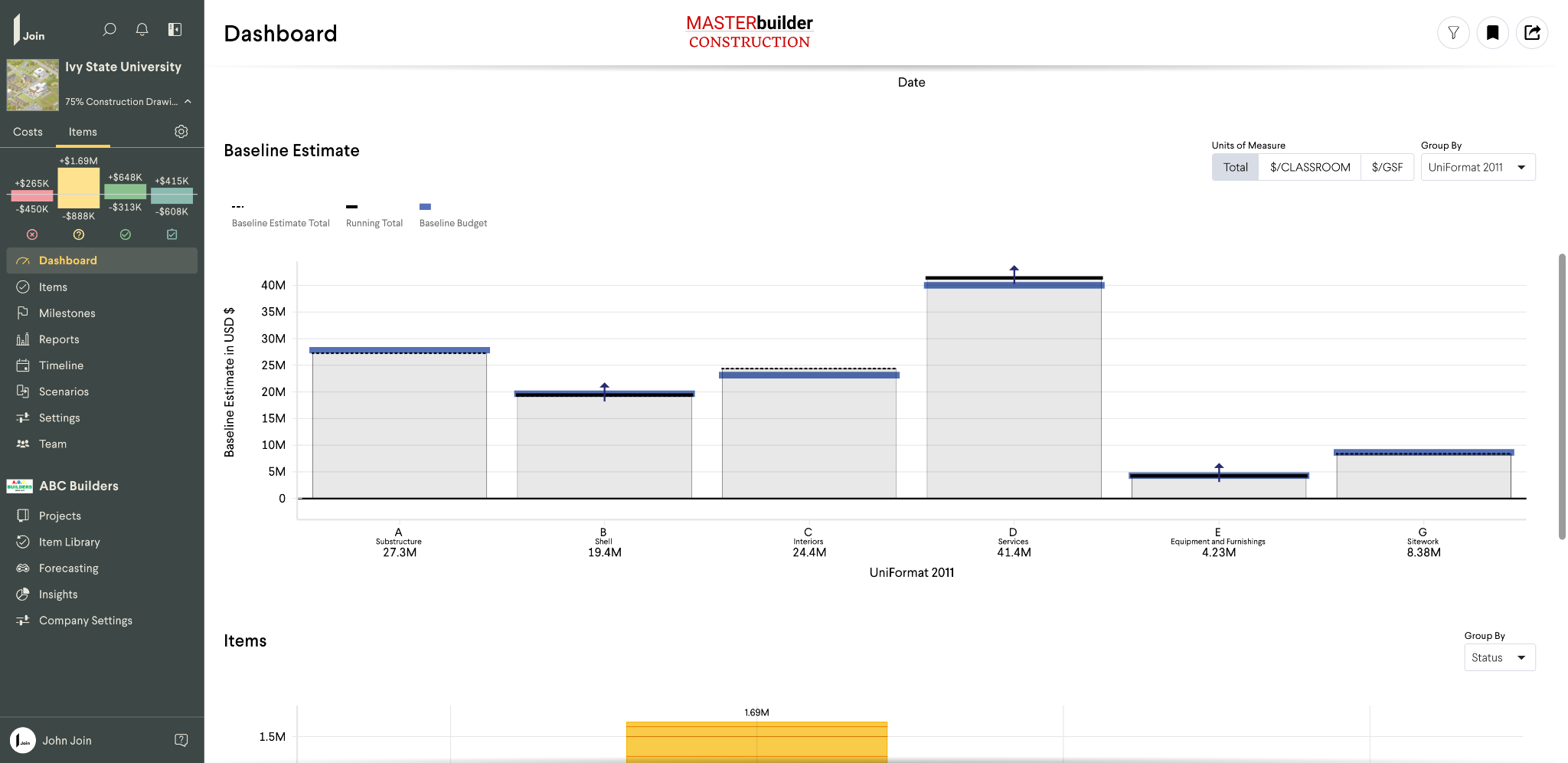 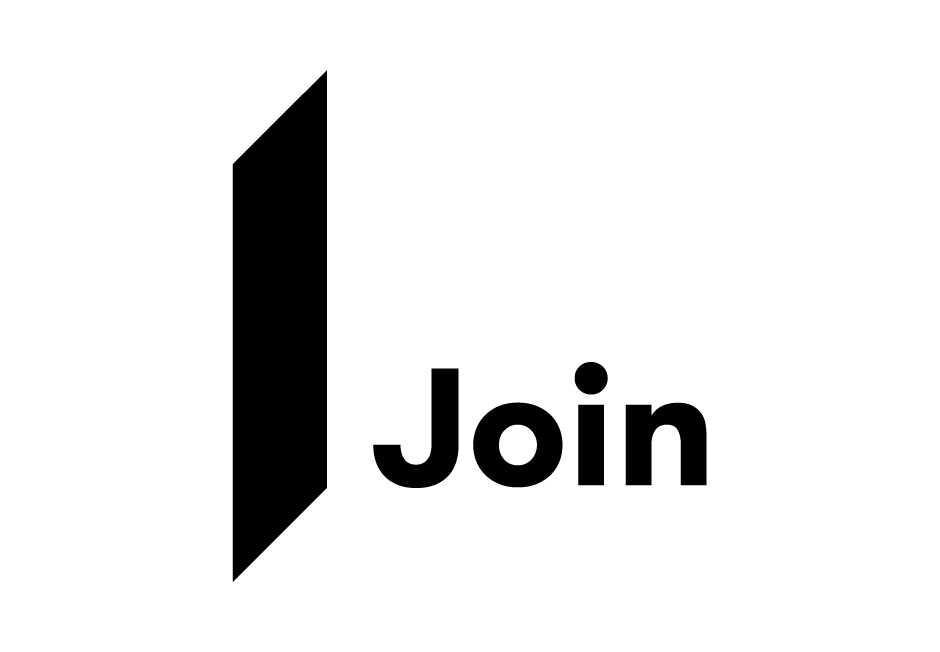 Dashboard (Items Chart)
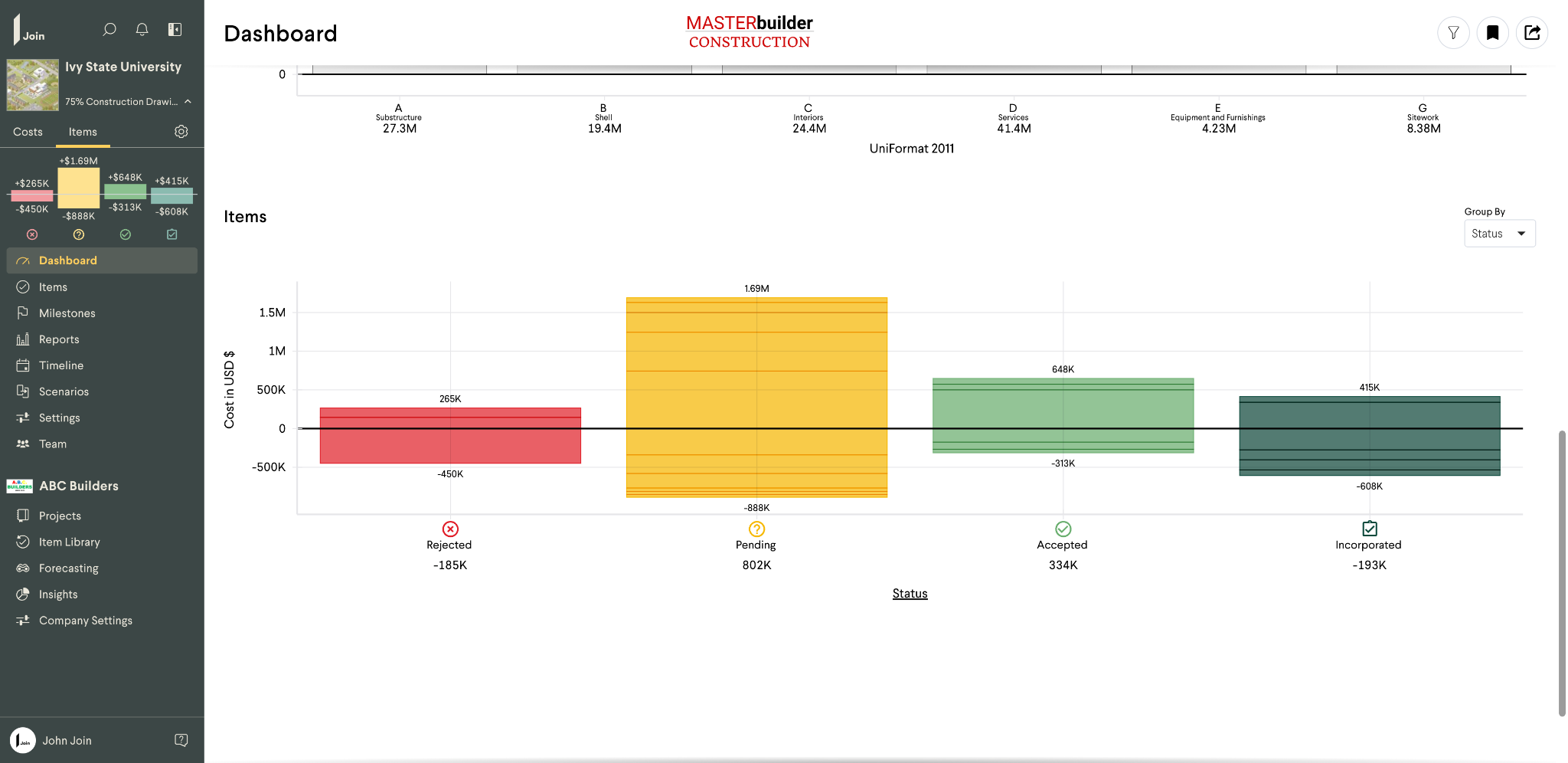 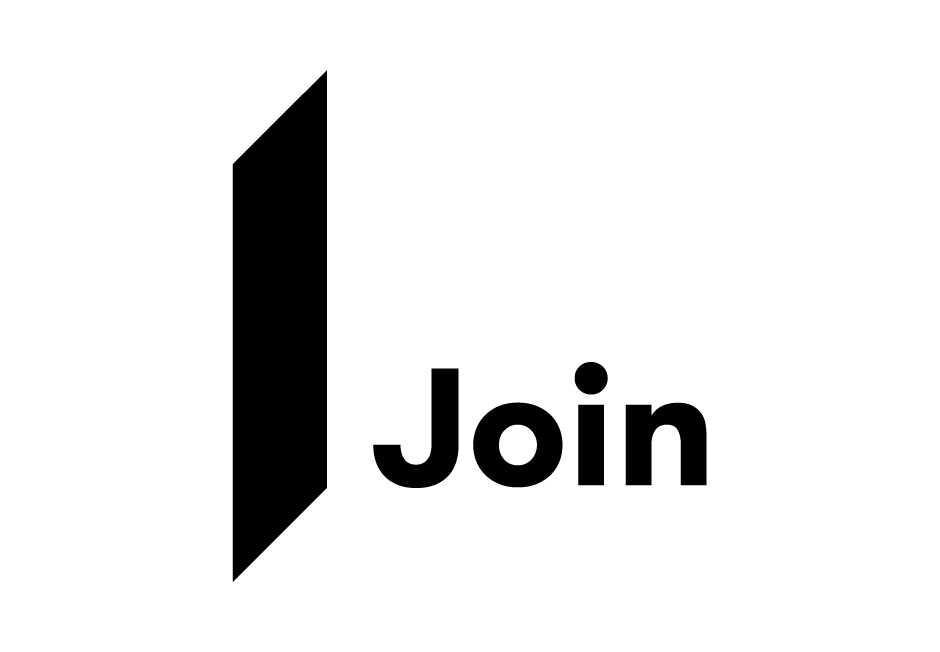 Items List
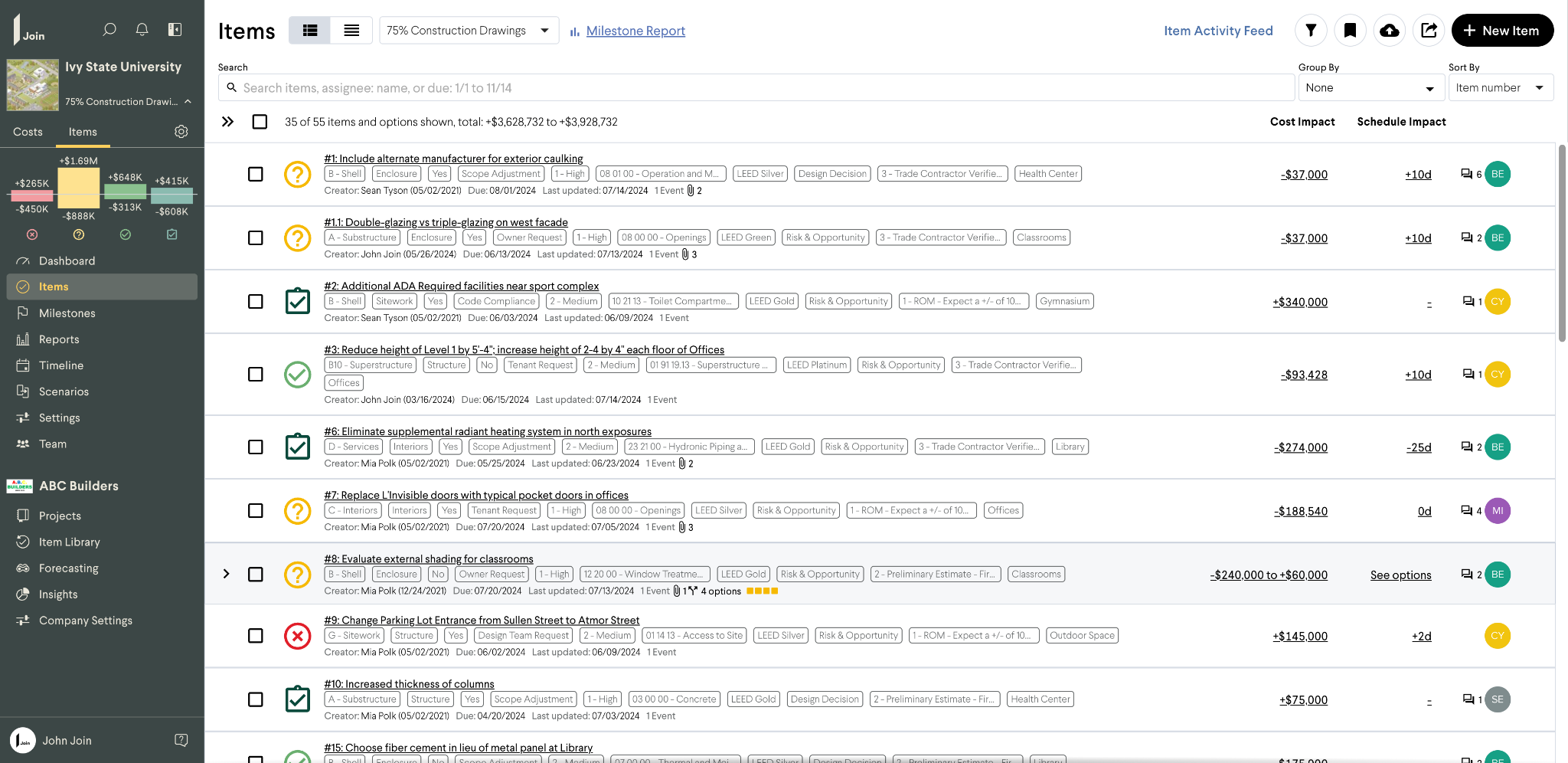 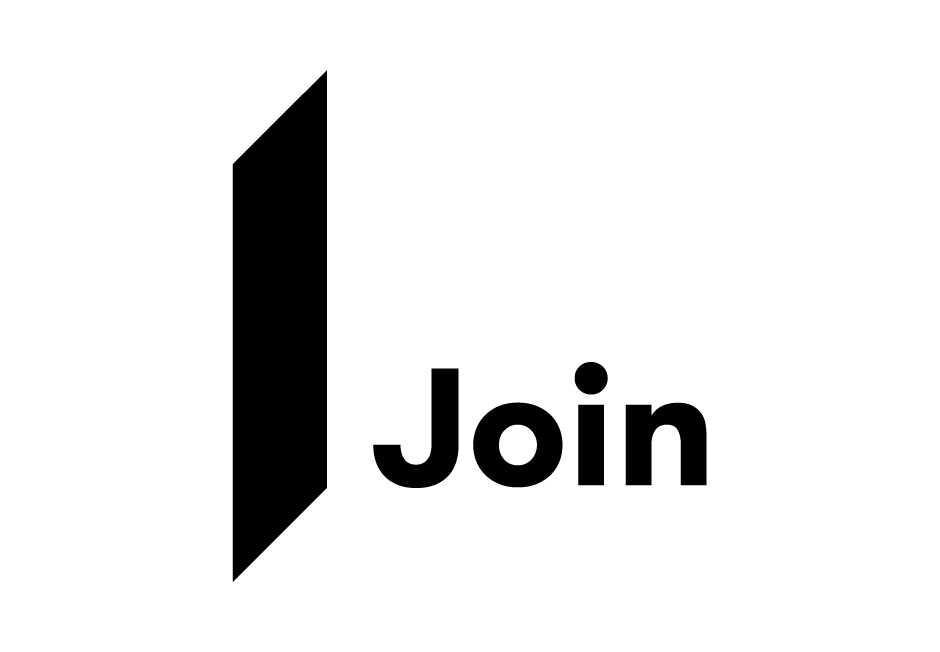 Item 1.1
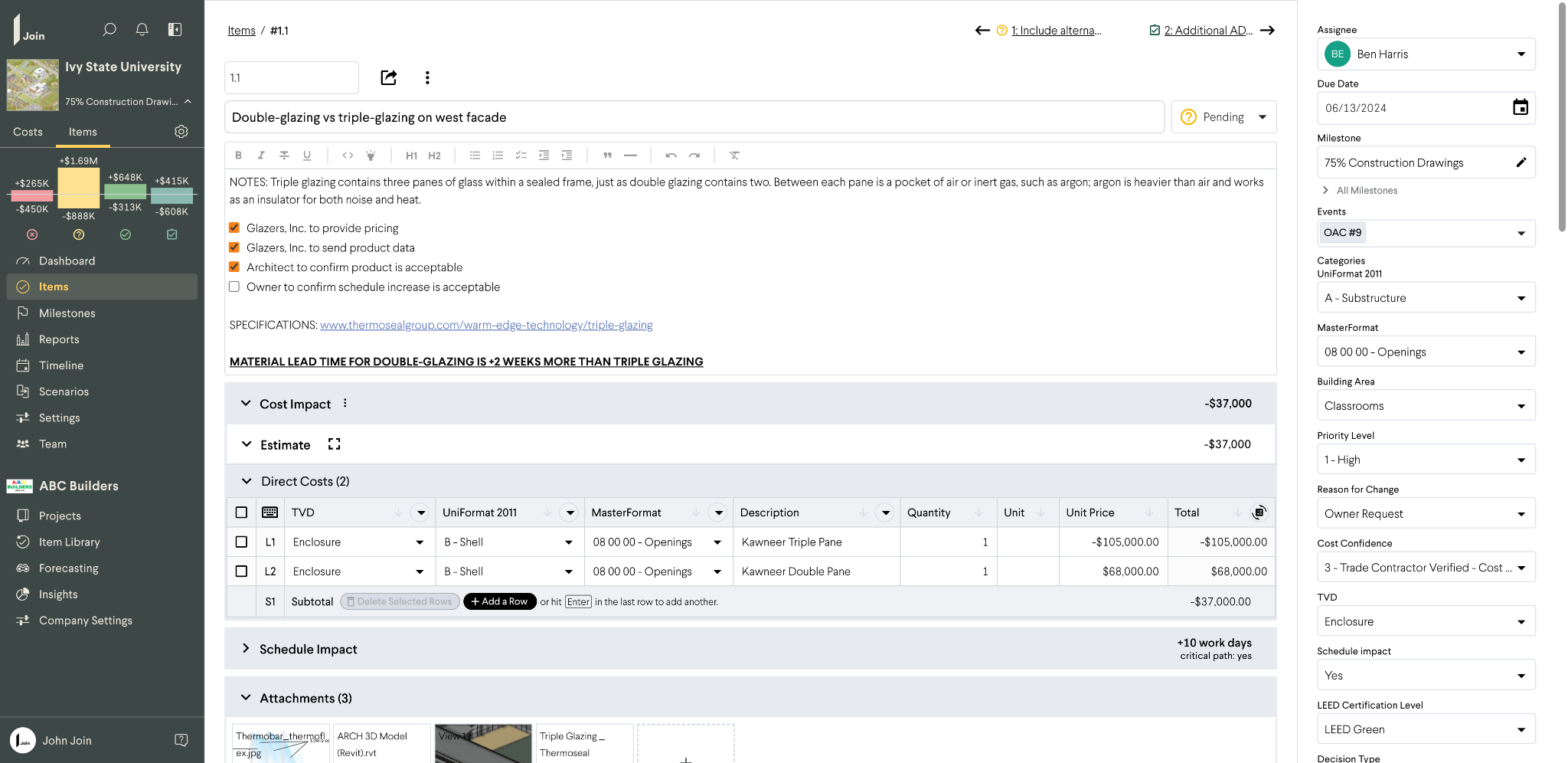 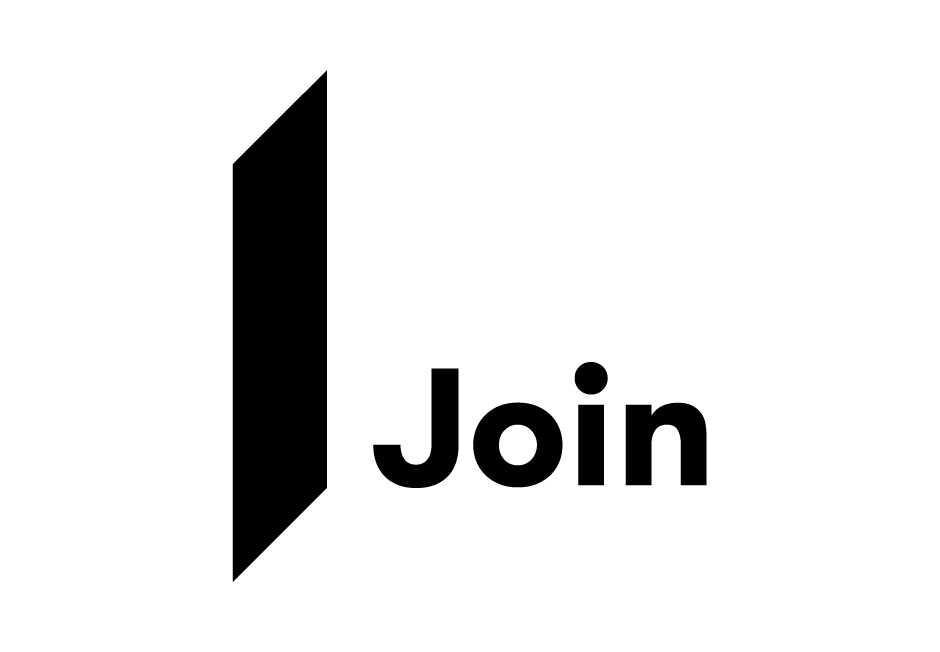 Item 1.1 (continued)
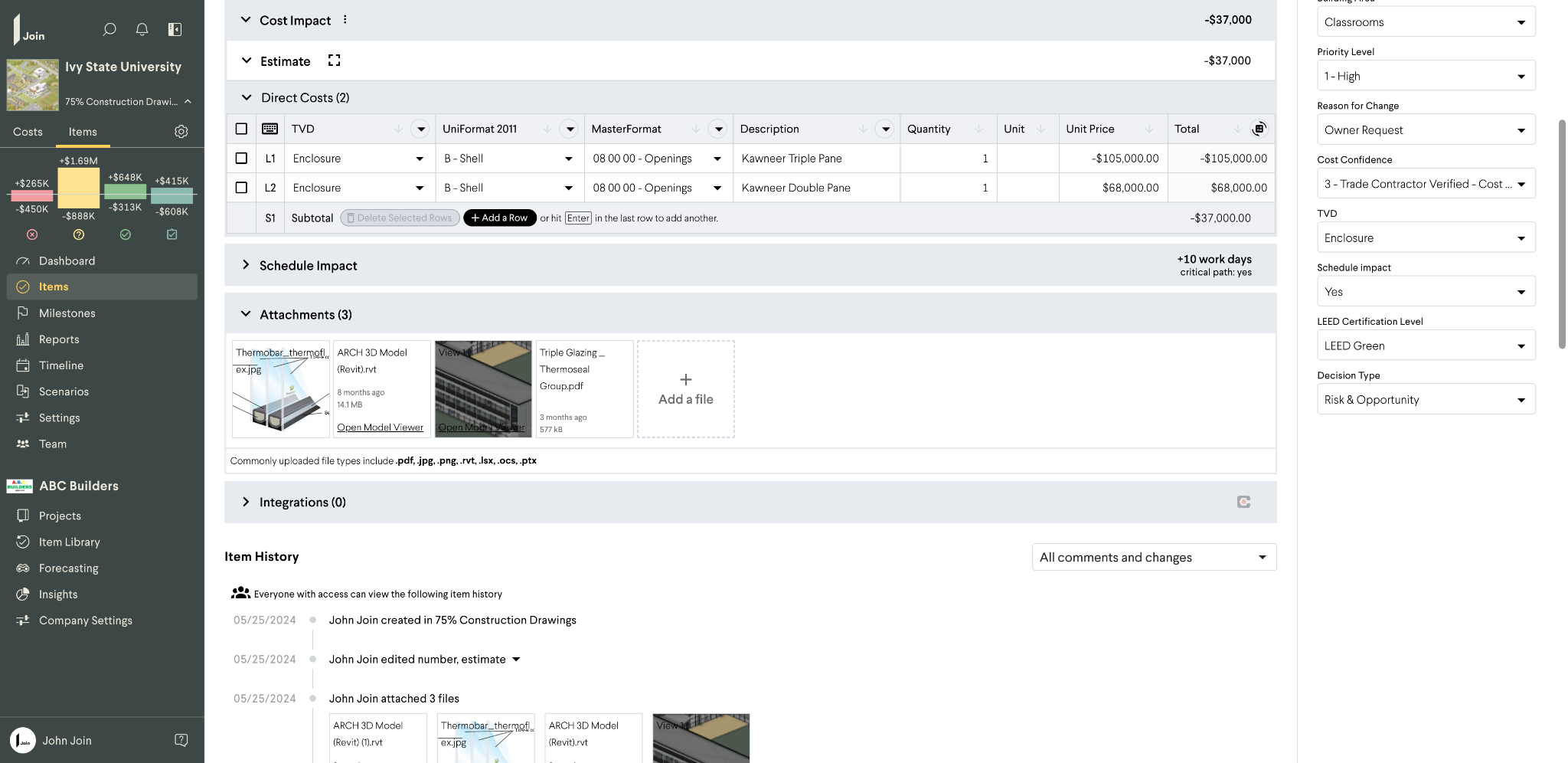 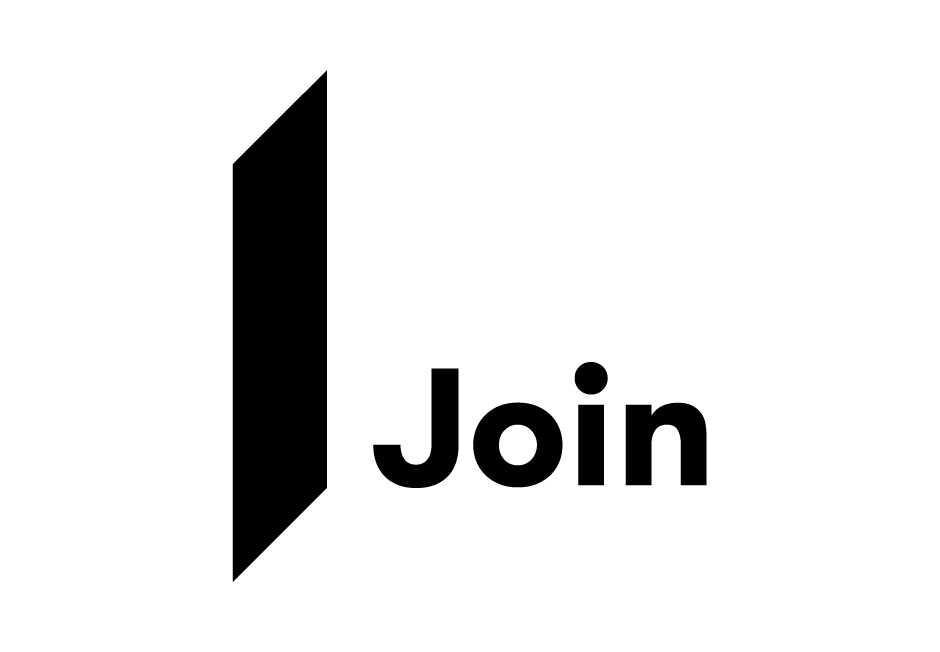 Item 1.1 (Item change history)
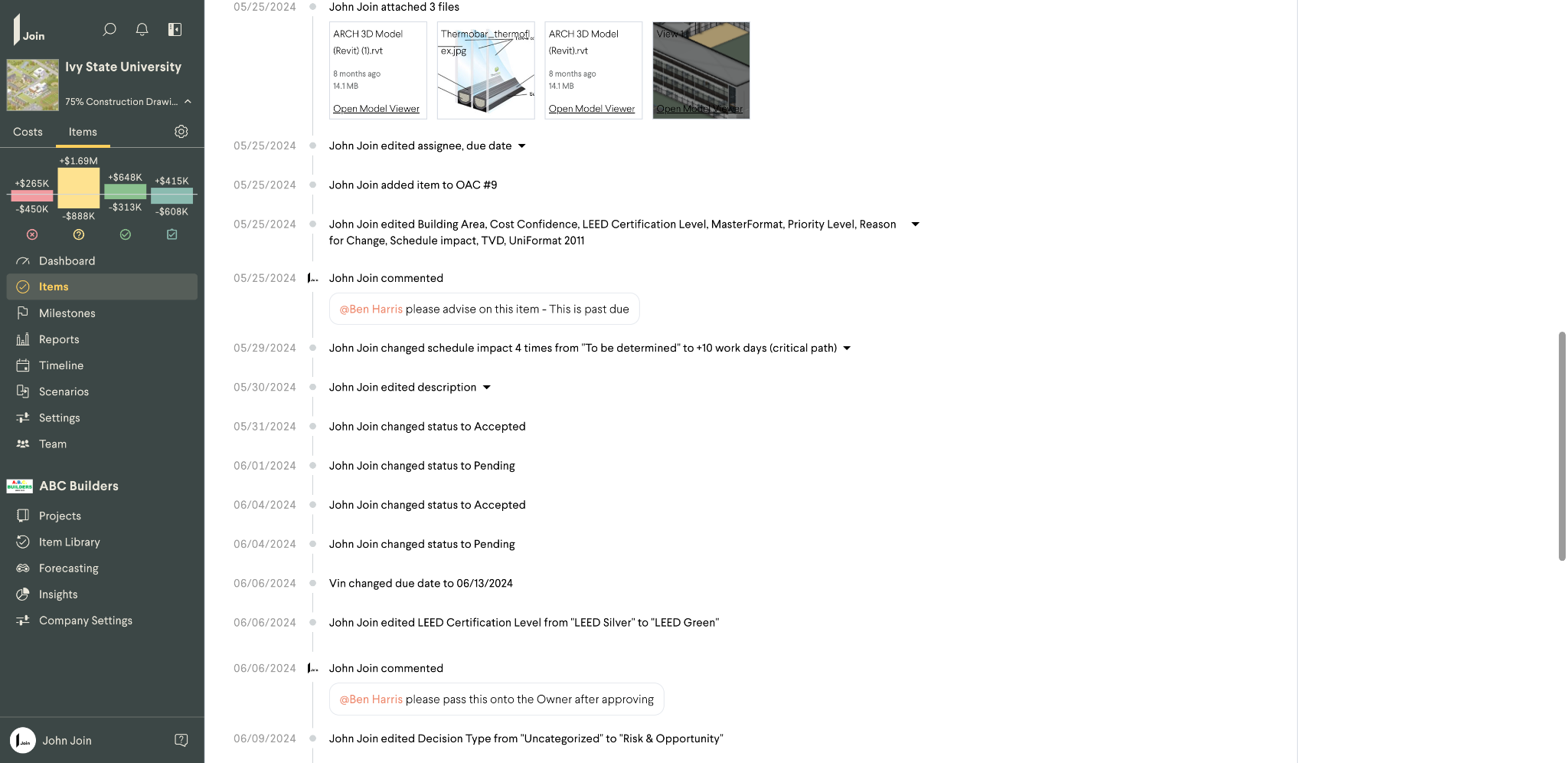 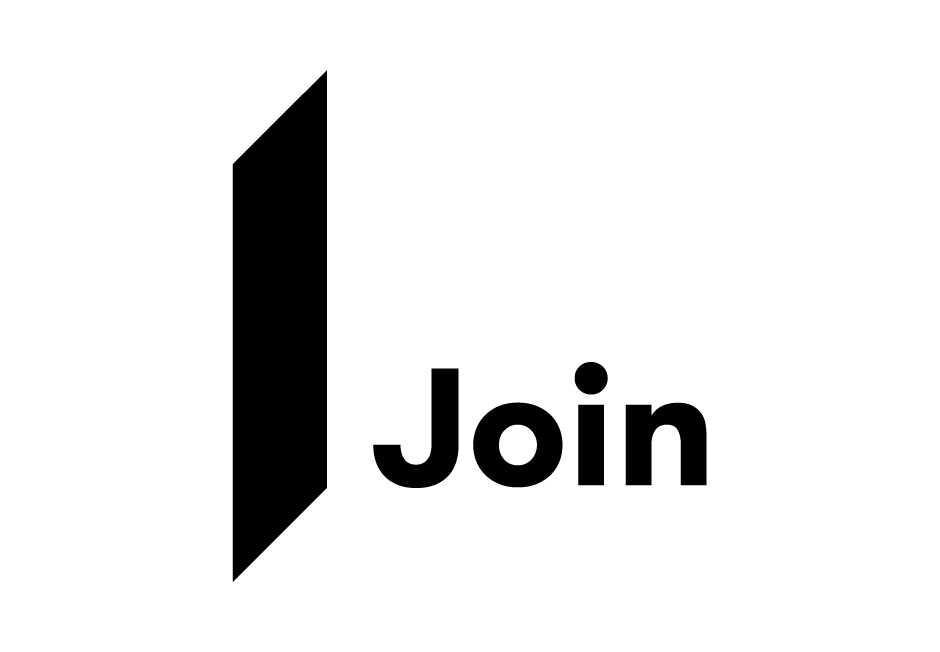 Scenarios Module
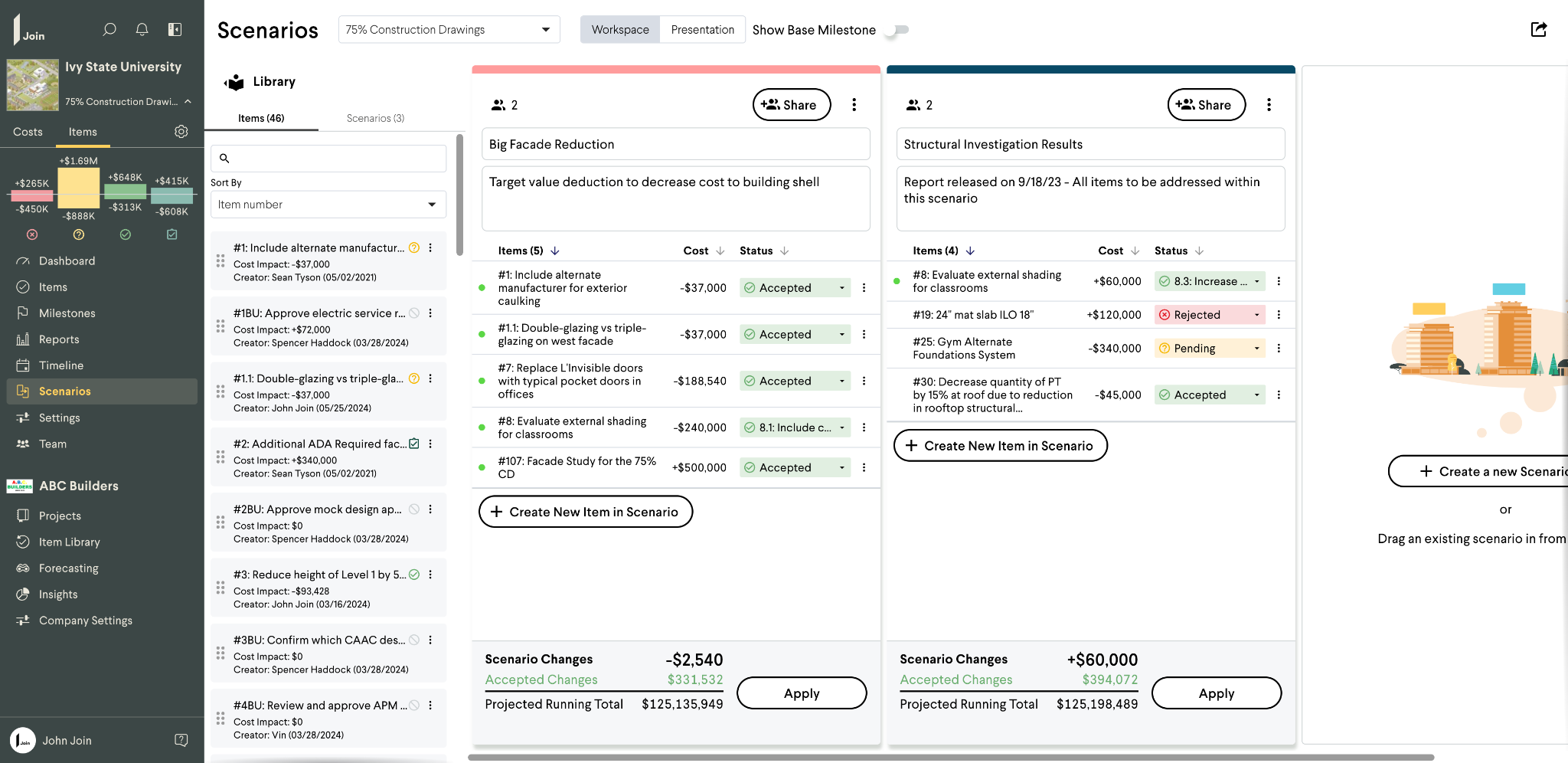 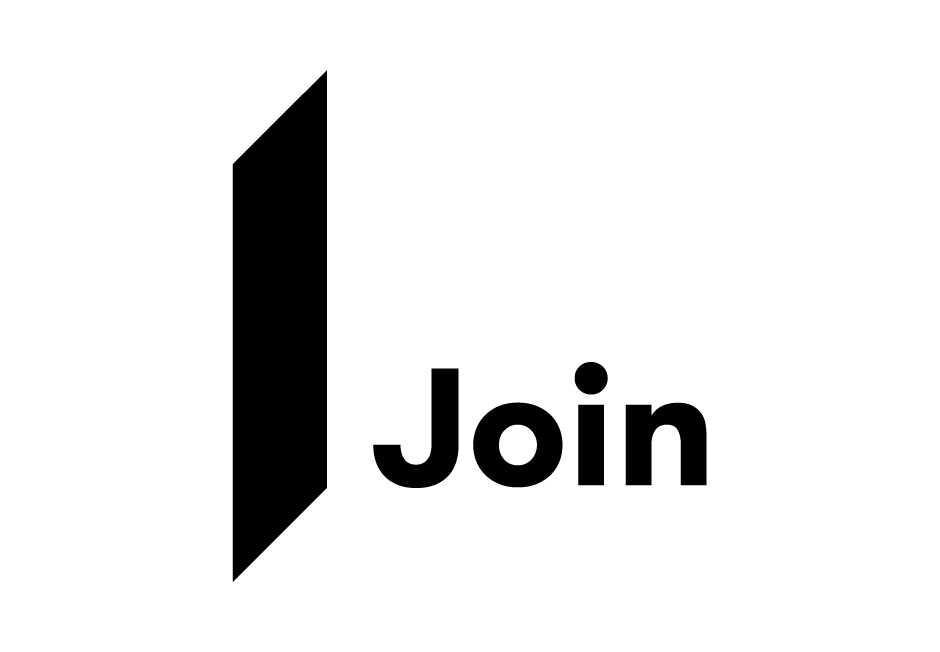 Forecasting (Historical Project Benchmarking)
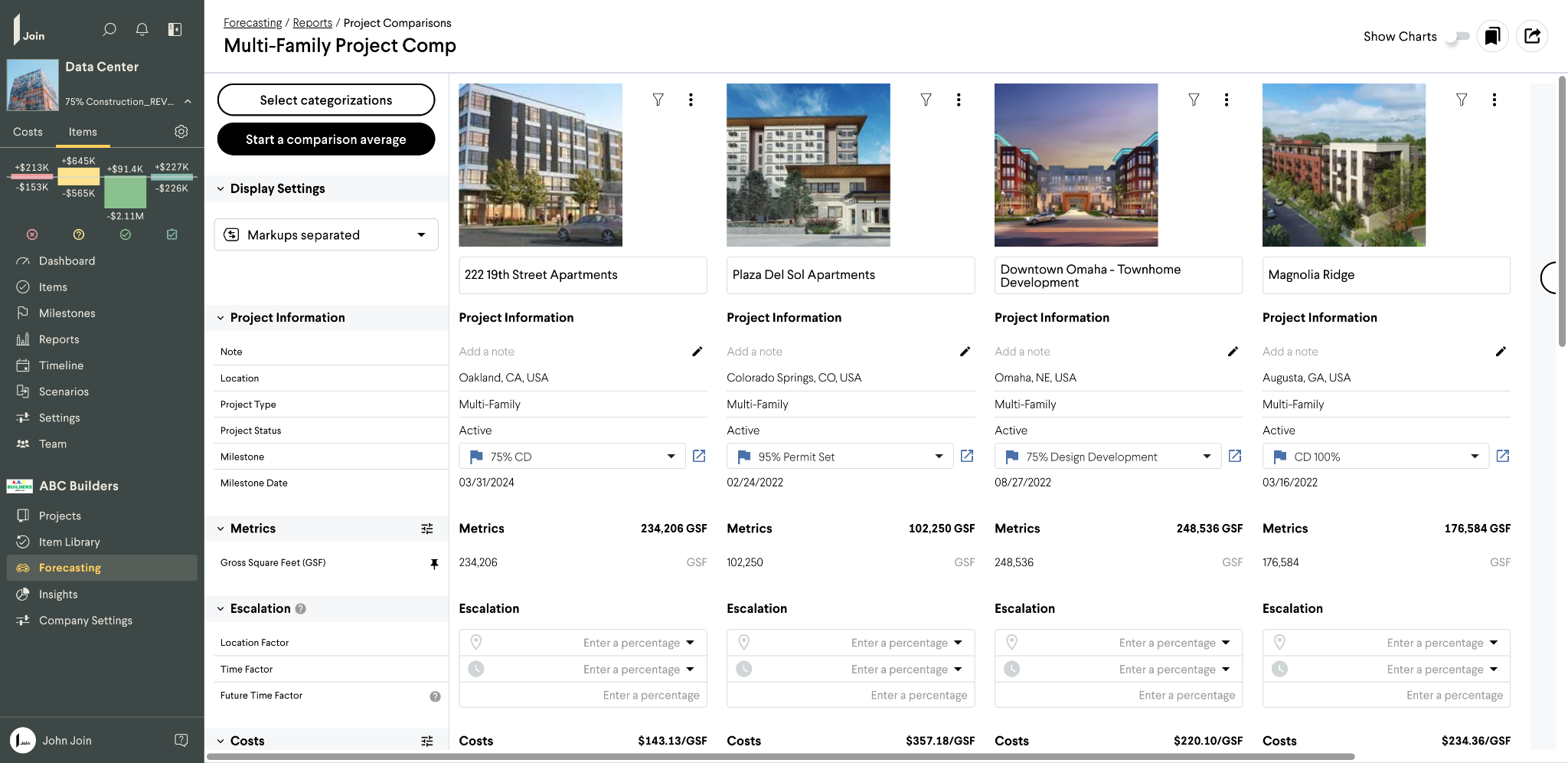 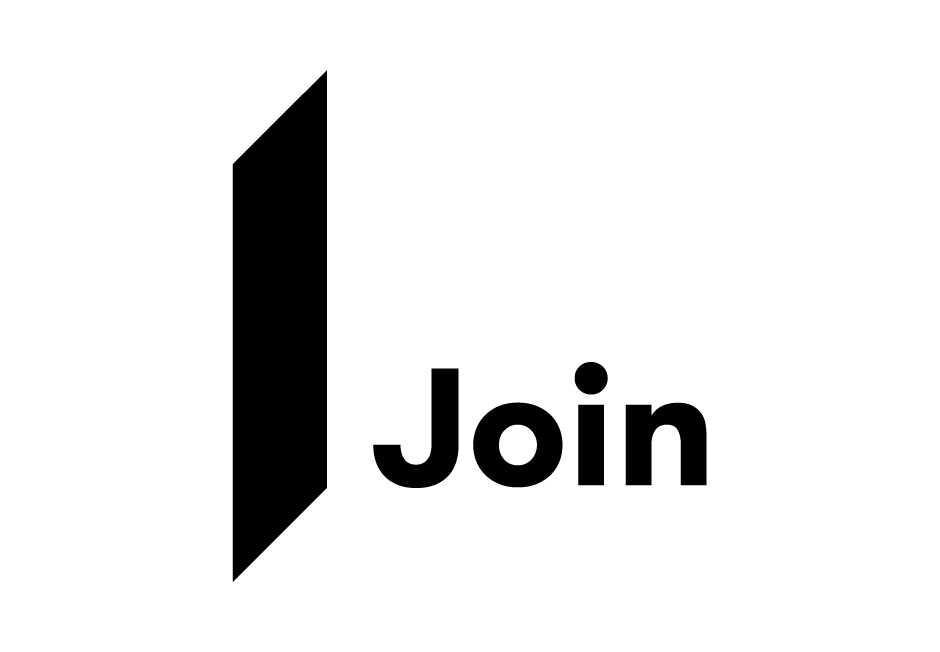